Concept English
Orientation 
2015/2016
Session 1a
Planning Reading
It is very possible that a teacher can be good doing what she/he is comfortable with or by simply following the resource explicitly, but she/he might be great by constantly changing how she/he thinks about teaching and learning.
Warm Up
Read Write Think Planning Guide
First Reading 
1.  As you read think about what is going on and how you know.
2.  Create 2 possible close reading questions that will help students.
Warm Up
Second Reading
1. Groups read only paragraphs indicated in margins
2. As you Read Aloud ask yourself how the author’s choices help you understand or appreciate something you didn’t notice the first time.
3.  Brainstorm 3 possible close reading questions you could use with students.
Warm Up
Third Reading

Build on Poster Paper…
Jigsaw the Text
Rotating Cooperative Groups
Part to Whole Relationships
Session 1b
Unit Layout and Requirements, Lesson Plans, and SIS
Requirements 2015-2016
Session 2
Model 11th Grade Collection/Unit 2
Building a Democracy
Non-Linear Process
Assessment First Activity
Annotate as you read:
Focus on the content and the product 
Identify how each author (C) 
Balance between individual rights and union (C)
Information, topic statement (P)
Transitions (P)
Precise language (P)
Anchor Texts
Adding to the Mix
What OTHER READINGS DO I WANT?
One Text Activity, Declaration of Independence
Who
What 
Where
When 
Why


A Political Argument
Strategy – Micro Level
How
Jigsaw in Action
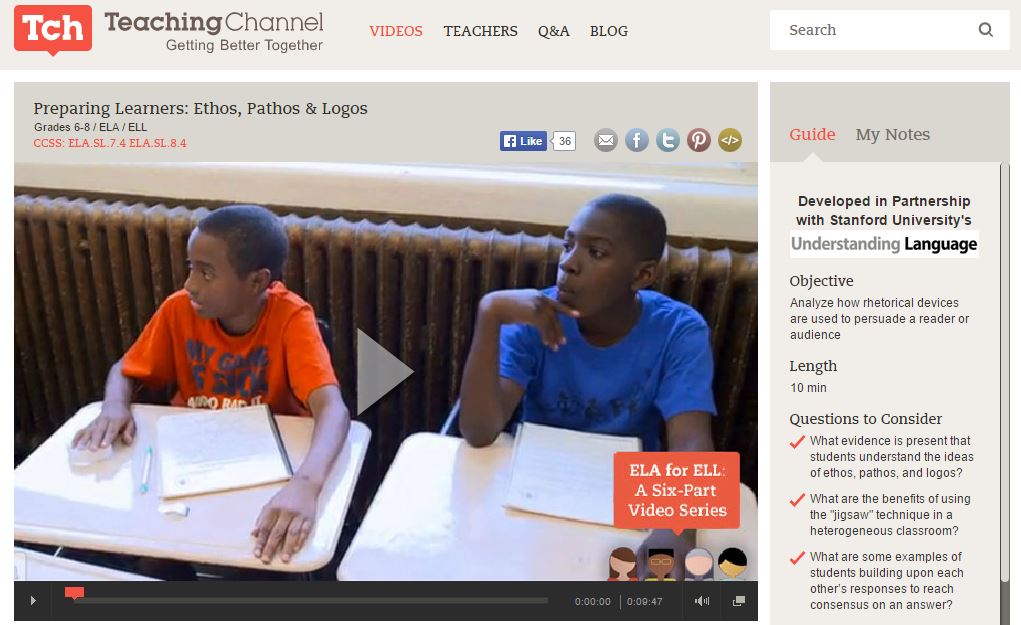 https://www.teachingchannel.org/videos/ethos-pathos-logos
Essential Question…
Strategy – Macro Level
What is your system for knowing students can compare the works and complete the analysis necessary for the PBA?
What would happen if you connected column 1 to the essential question?
Session 3 & 4
Interactive Workshop, Grade Level Teams
Grade Level Teams
Rituals and Routines
Two week mini-unit is your opportunity to build relationships with students and set up your systems. I would like to recommend 3 things that have worked well for me:
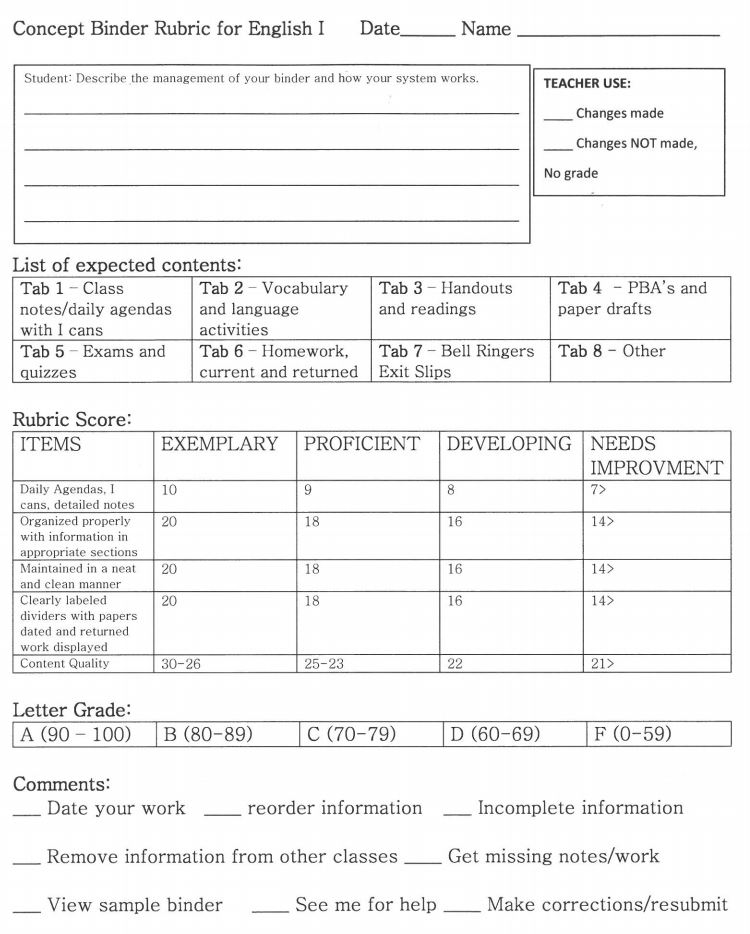 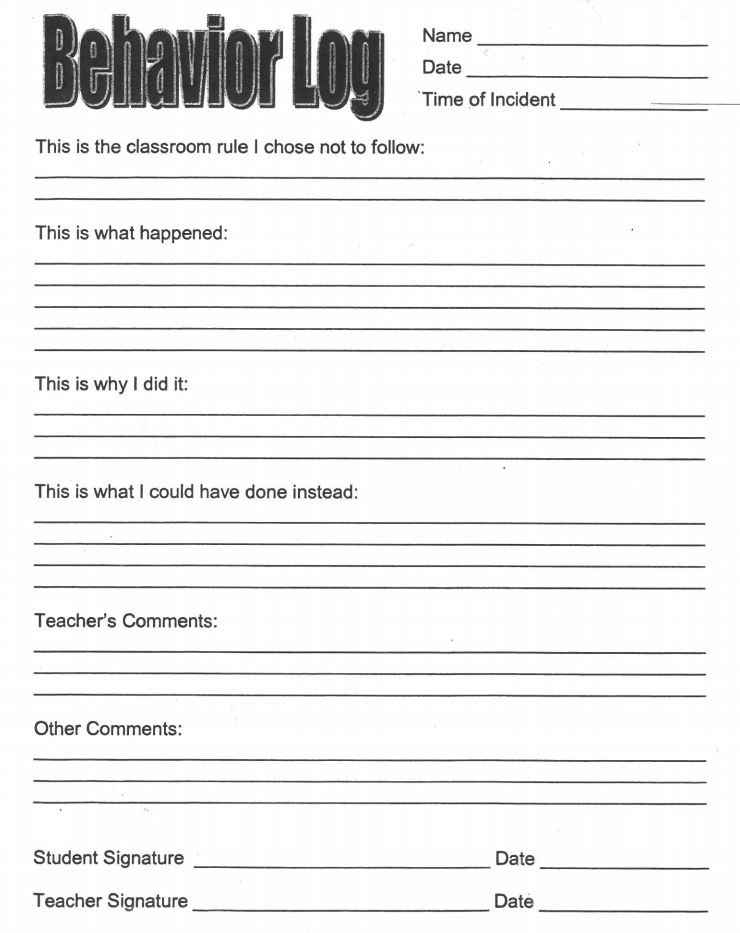 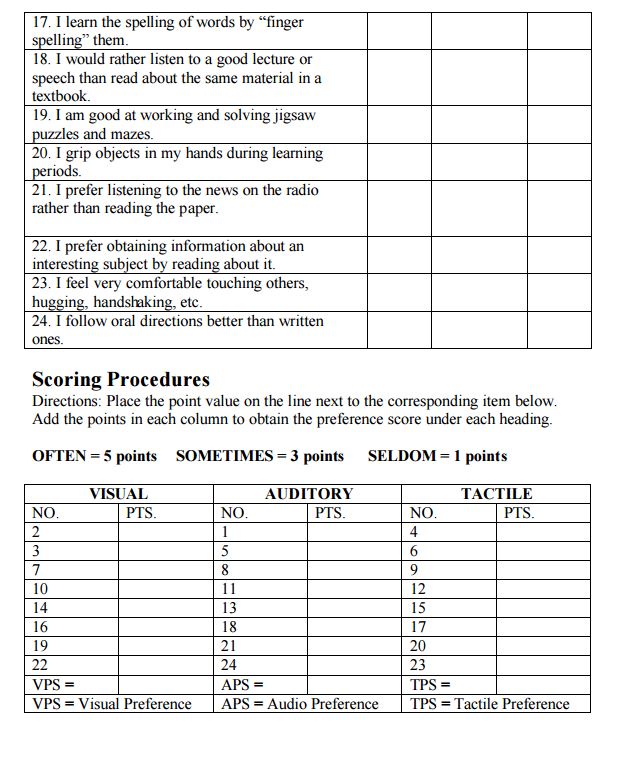 And always a favorite strategy
I Do, You Do, We Do
Planning for Instruction
Grade Level Teams PBA First…
I DO!
Anchor Text Public Document "The Declaration of Independence" - analyze features of a foundational U.S. document A close reading, text dependent approach to reading is indicated in the margins of the Teacher's Manual. Additional texts focus on more close reading and performance tasks (see the Close Reader and Common Core Assessment books) that add to or support the anchor text.  See Teacher's Manual for further explanations.Analyze Structure: Style and Content, Page 117Analyze Foundational Documents: Theme and Rhetorical Features, Page 117Analyzing Text Questions, Page 118Performance Task, Speaking Activity: Evaluation, Page 118
Vocabulary Strategy - Domain Specific Words, Page 119Language Strategy - Parallel Structure, Page 120
What skills and standards are you being asked to teach in these Anchor Texts?

Next page review the standards and the essential question and unit overview?
Standards and Overview
Themes, Vocabulary, and…
You Do!Unit 1, Collection 1
Packet Collection/Unit 1 – you have already looked PBA
Read Anchor Texts – note skills
Review standards and unit essential questions/overview
Consider the academic vocabulary
Infer what language skills will be necessary for students to learn
Brainstorm additional ideas and connect themes
Work in Teams
Info needed
Completed Model
Inquiry Based
A great resource for understanding models like Inquiry based learning is:


http://www.thirteen.org/edonline/concept2class/inquiry/
Instruction
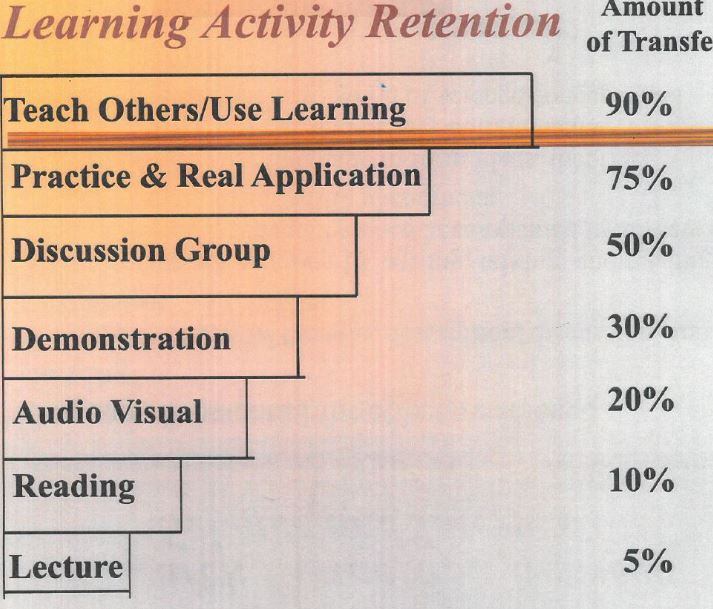 Instruction
Final Thought
Plan for the surprises that become the teachable moments!